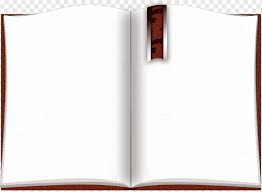 Regulations of the international criminal Court
The Advisory Committee shall elect a judge as chairperson for a period of three years who shall be eligible for re-election once. The Advisory Committee shall meet at least twice a year and at any time at the request of the Presidency.
Report of the International Criminal Court Note by the Secretary-General The annual report of the International Criminal Court on its activities for 2020/21 is submitted herewith to the General Assembly in accordance with article 6 of the Relationship Agreement between the United Nations and the International Criminal Court and paragraph 28 of Assembly resolution 75/3.
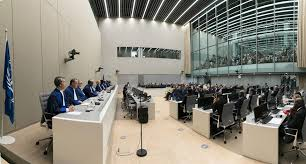 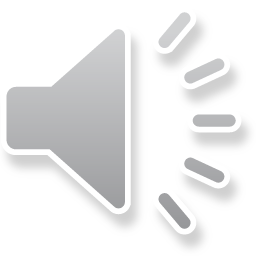